9
Ona tili
sinf
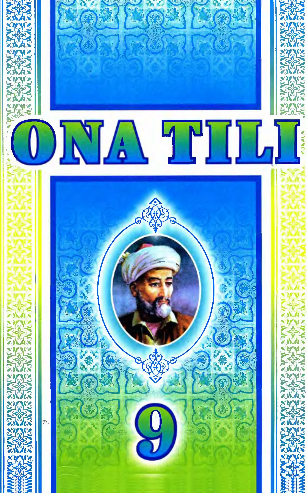 Mavzu:
Biriktiruv bog‘lovchilari yordamida bog‘langan qo‘shma gaplar
Umirov Javlon MuxamedovichToshkent viloyati  O‘rta Chirchiq tumani 21-umumiy o‘rta ta’lim maktabi o‘qituvchisi
Mustaqil bajarilgan topshiriqni tekshirish
44-mashq. Quyida berilgan sodda gaplarni davom ettirib, bog‘langan qo‘shma gaplar hosil qiling.
1. Pomir tog‘larining cho‘qqilarida doim qor bo‘ladi...                                                                                                                                                                    2. Salima dam olish kuni teatrga bormoqchi edi…                                                                                             3. Cho‘l tabiati bahorda juda chiroyli bo‘ladi...                                                                                 4. T.Malikning “Alvido, bolalik!” asarini o‘qib chiqdim... 5. Yigit kishiga qirq hunar oz deyishadi...
45-mashq. “Kuz manzaralari” mavzusida matn tuzing. Unda bog‘langan qo‘shma gaplardan foydalaning.
TAKRORLASH
1
2
3
4
Bog‘langan qo‘shma gaplarni qaysi bog‘lovchi vositalar              bog‘laydi?
Qo‘shma gaplar tasnifi             nima?
Bog‘langan qo‘shma gapning qolipi qanday bo‘ladi?
Bog‘langan qo‘shma gap deb nimaga aytiladi?
Biriktiruv bog‘lovchilari
Bilan bog‘lovchisi faqat uyushiq bo‘laklarni bog‘laydi.

     Ona bilan bola davlat    muhofazasidadir.
Biriktiruv bog‘lovchilari
A’lo o‘qish – bizning va sizning asosiy vazifamiz.
Keyin bir lahza ko‘zini yumdi va yuziga kaftini bosdi.
“O‘tkan kunlar” romanini o‘qidim-u, bu kitob meni asir etib qo‘yganligini bildim.
Onasi ham bolasining ko‘zlarida shu                   zor-u mushtoqlik olovini ko‘rdi.
Biriktiruv bog‘lovchilari yordamida bog‘langan qo‘shma gaplar
Biriktiruv bog‘lovchisi qo‘shma gapning
payt, sabab-natija munosabatlarida bo‘lgan qismlarini
bog‘lab keladi.
BOG‘LANGAN QO‘SHMA GAPLBIRIKTIRUV BOG‘LOVCHILARI YORDAMIDA
natijada
Payt  munosabati
40%
Creative
Lorem ipsum dolor sit amet
BIR PAYTDA
Creative
Lorem ipsum dolor sit amet
KETMA-KET
Creative
Lorem ipsum dolor sit amet
Sabab-natija  munosabati
40%
Creative
Lorem ipsum dolor sit amet
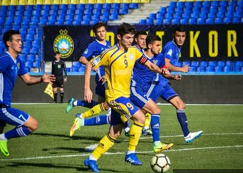 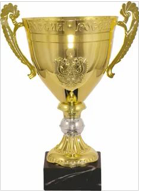 “Paxtakor” klubi o‘yinda g‘alaba 
qozondi va chempionlikni qo‘lga kiritdi.
Creative
Lorem ipsum dolor sit amet
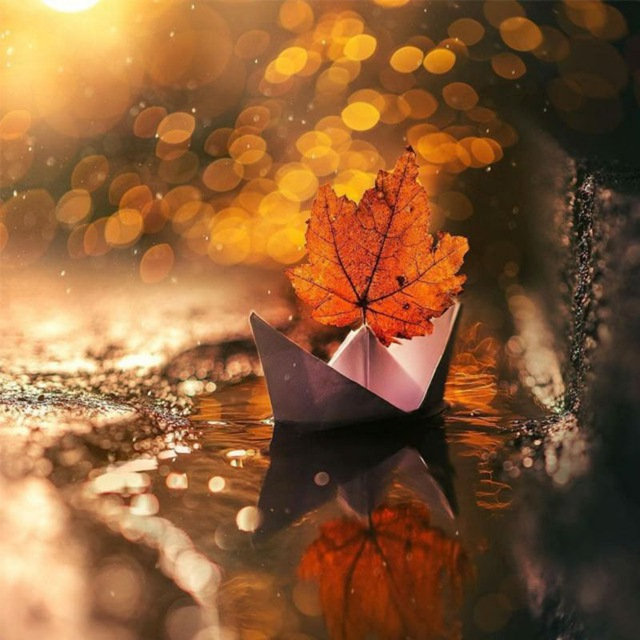 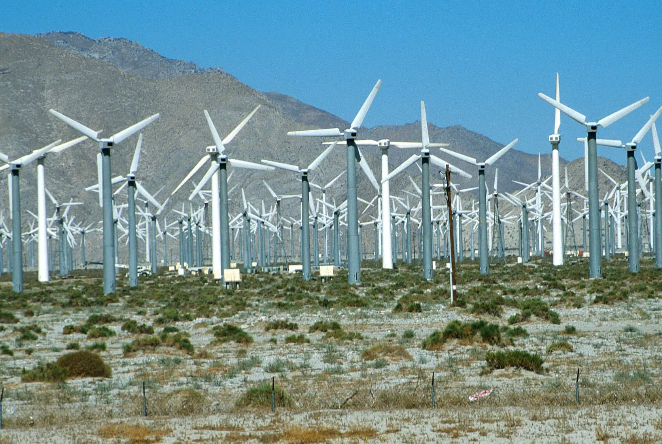 Shamol esdi va barglar to‘kildi.
90%
O‘ylab ko‘ring!
payt
Sabab-natija
Qiz yalt etib unga qaradi-yu, 
      yuragi hapqirib ketdi.
Uyga yaqinlashganda qo‘lidagi durrachasini tuzatdi va qo‘lidagi tugunchani yerga qo‘ydi.
payt
Sabab-natija
payt
Sabab-natija
Ertaga havo bulutli bo‘ladi hamda ba’zi hududlarda yomg‘ir yog‘adi.
Tinish belgilarining ishlatilishi
va
hamda
ham
-u,
-yu,
-da,
Tinish belgilarining ishlatilishi
Qo‘ng‘iroq chalindi       dars boshlandi.
-yu,
Qo‘ng‘iroq chalindi       dars boshlandi.
-da,
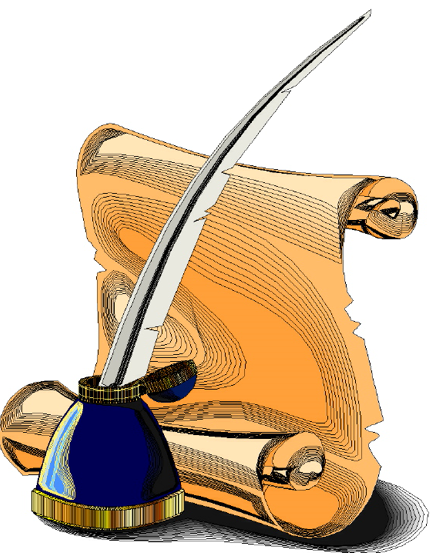 Qo‘ng‘iroq chalindi       dars boshlandi.
va
46-mashq
1. U har uch qadamda bir to‘xtab, nafasini rostlay-rostlay tepaga zo‘rg‘a yetdi, qopni ag‘dardi-yu, muvozanatni saqlay olmay o‘tirib oldi.
Qopni ag‘dardi-yu, muvozanatni saqlay olmay o‘tirib oldi.
SABAB-NATIJA
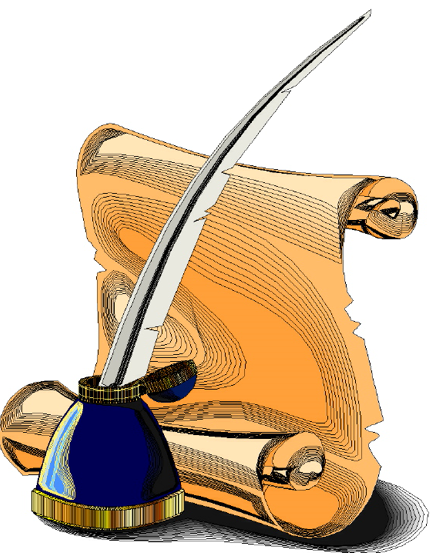 48-mashq. Nuqtalar o‘rniga bog‘lovchilardan mosini qo‘yib,ko‘chiring
1. Dekabr oyining boshida bir qor yog‘di...  , keyin yana oftob charaqlab, havo ilib ketdi. (P. Qodirov) 2. Ko‘pirar tomirlarda qon ... portlar hademay bu o‘tli vulqon.                               (G‘afur G‘ulom)  3. Kuzning o‘rtalarida havo bir-ikki daf’a aynidi ... , vodiyga qalin tuman tushdi. (Said Ahmad)                                     4. Keta boshladim ..., u notanish odamning qayoqqa borgani meni qiziqtiraverardi. (Sh.Xolmirzayev) 5. Bu yerda uzumzor va yong‘oqzorlar ko‘p edi,        ...             tog‘ manzarasi ham boshqacha edi.
-yu
-da
va
shuning uchun
-u
49-mashq. Va bog‘lovchisi ishtirokida 4 ta qo‘shma gap tuzing
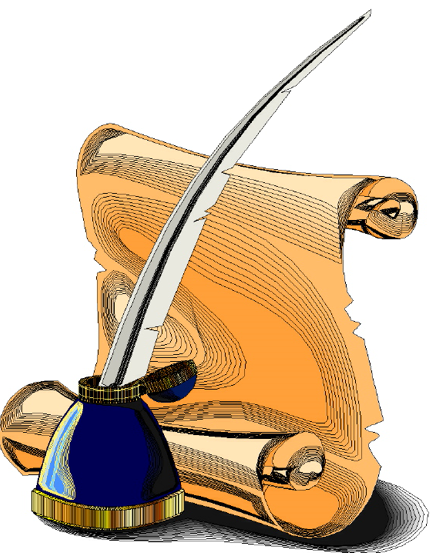 Savol va topshiriqlar
1. Biriktiruv bog‘lovchilari qanday munosabatda bo‘lgan qo‘shma gap qismlarini bog‘laydi?

    2. Qo‘shma gap qismlarini bog‘lab kelgan va bog‘lovchisi o‘rnida qaysi hollarda -u (-yu), -da yuklamalarini qo‘llash mumkinligini  aniqlang.
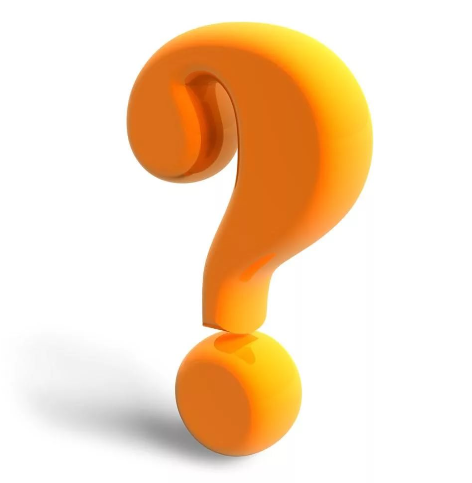 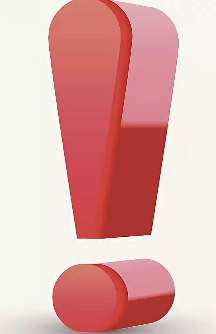 Mustaqil bajarish uchun topshiriq
50-mashq. O‘zingiz o‘qiyotgan badiiy asardan bog‘langan qo‘shma gaplarga 6 ta misol toping. Ularning bog‘lovchi vositalarini aniqlang.
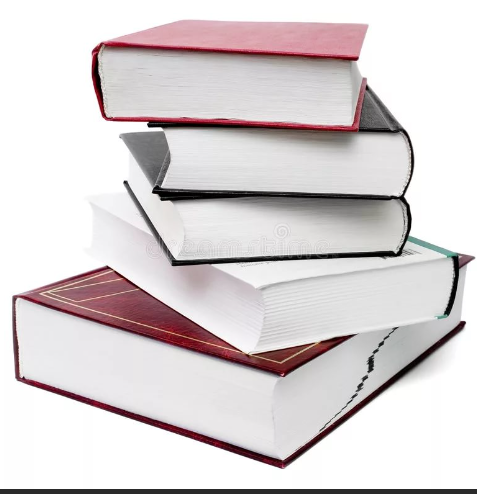 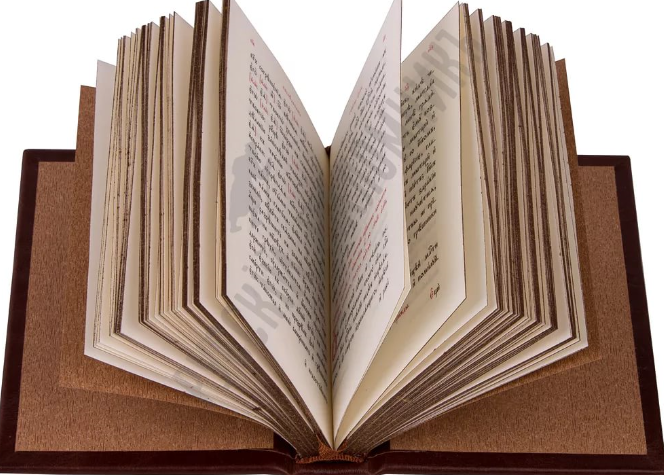